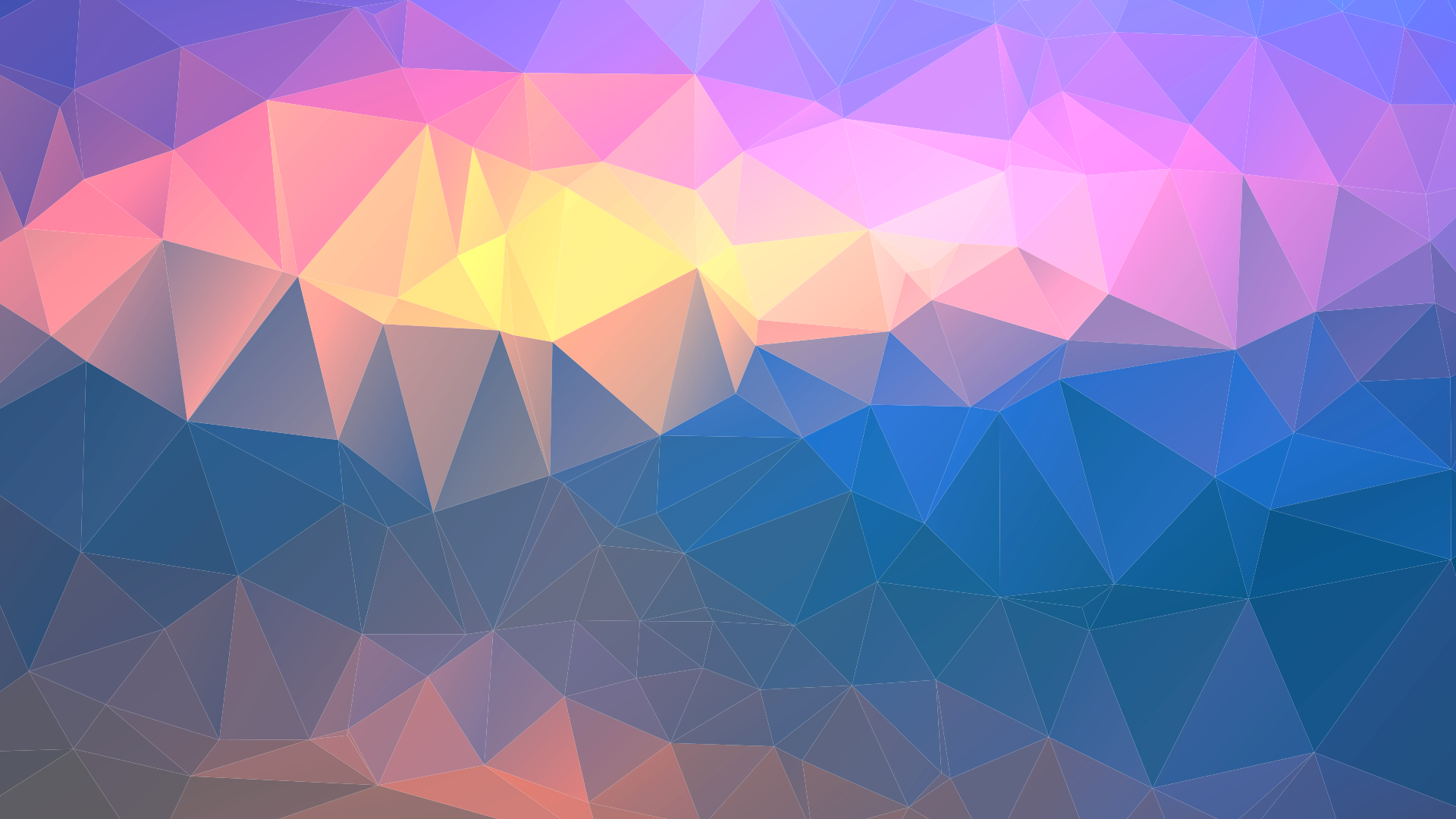 The Temple student chapters of SWE and IEEEinvite you to attend a mentoring session:
Women in Engineering:About That Life Plan You Don’t Have Yet…
Katherine Degerberg
Principal Systems Engineer, SYSTOLIC, Inc.
Friday, January 24, 1 PM – 4 PM, ENGR 301A
Come talk, listen, and support other women, while learning how to successfully navigate your career choices in a very exciting but challenging field. According to the IEEE, women account for only 19% of engineers. Since most developed countries are aging rapidly and/or experiencing zero population growth, recruiting and retaining women engineers has become a crucial strategic issue. Refreshments will be provided. 
If you are interested in attending, please contact Lilly Veloso <lilly@temple.edu>.Limited seats remain, so please act fast.
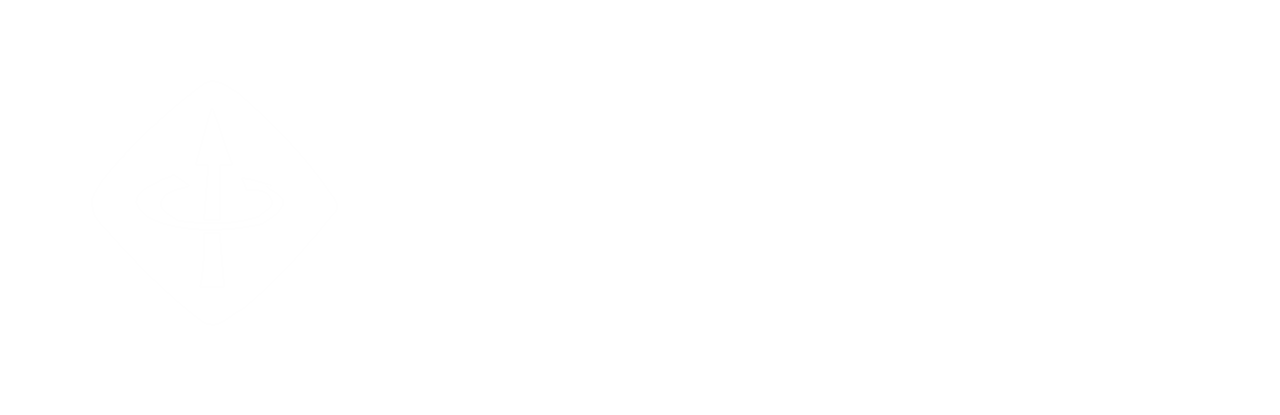 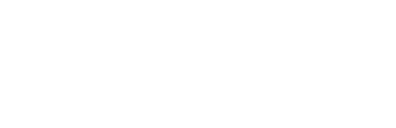 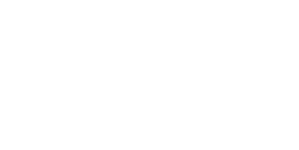